Measuring and predicting the mathematical preparedness of introductory physics students
Dakota H. King and David E. Meltzer
Arizona State University
Supported in part by NSF DUE #1504986 and #1914712
Predicting mathematical preparedness
Our diagnostic was administered to over 1,900 students at three large university campuses over the course of three semesters
From these data, we have found interesting relationships between diagnostic items and overall diagnostic performance
 Performance at the course, and individual student level
Predicting course correct response rate on entire diagnostic
Single item correct-response rate (CRR)
Single item correct-response rate (CRR)
7 random courses
7 random courses
F(CRR)
Total score on diagnostic
Total score on diagnostic
Good predictor items
Item 18
Item 1
Item 7
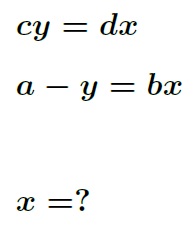 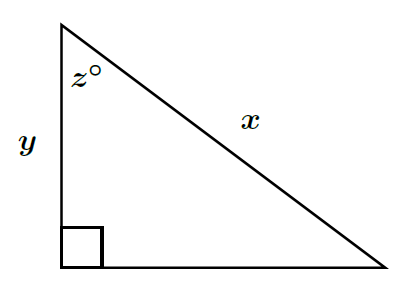 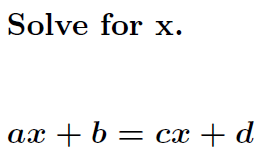 Item 18 as a predictor
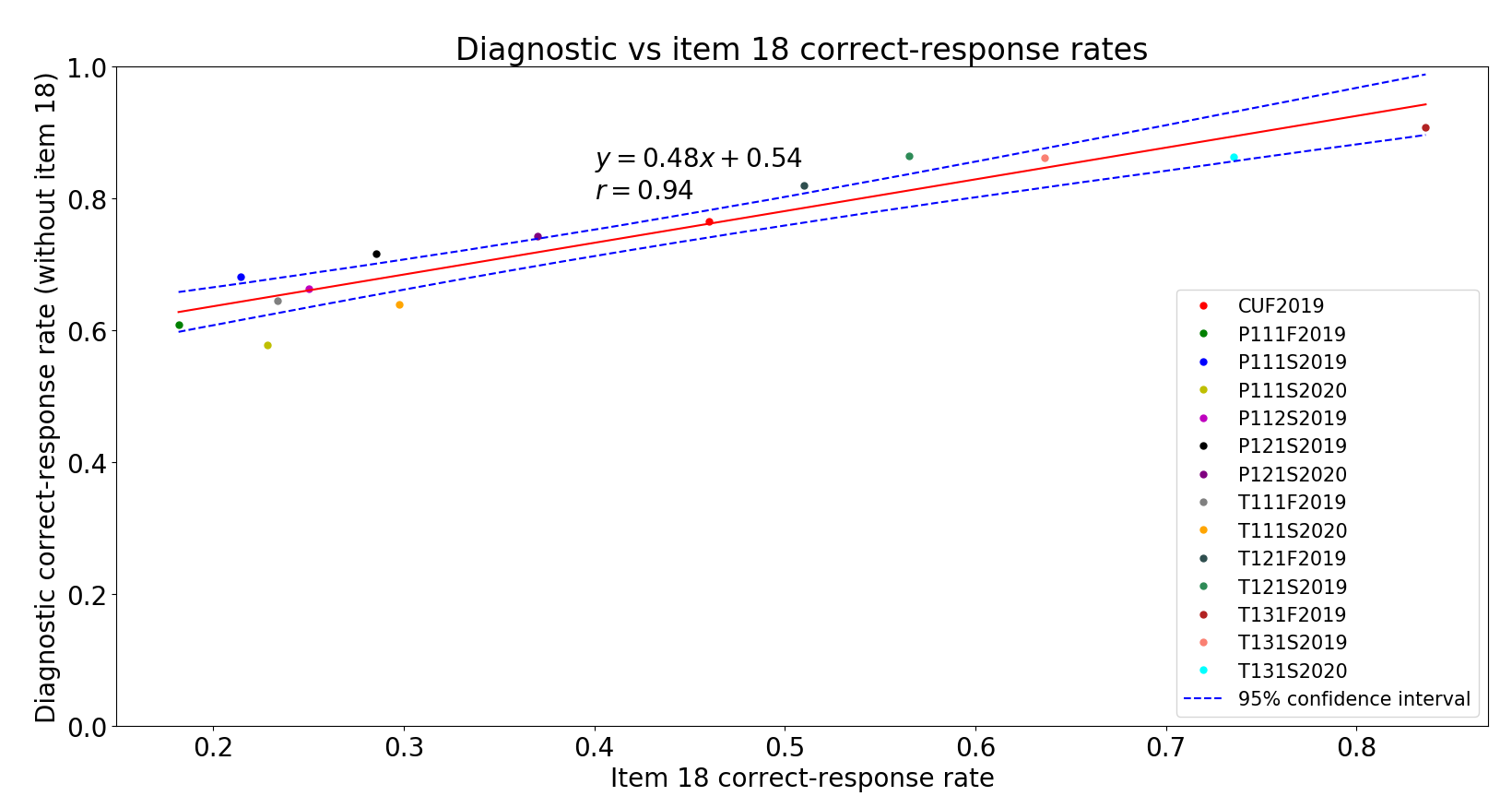 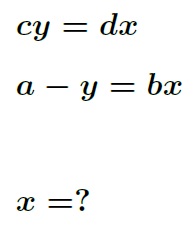 R-squared: 0.88
Predicting course correct response rate on entire diagnostic (method 2)
Type of error on single item
Type of error on single item
7 random courses
7 random courses
F(E)
Total score on diagnostic
Total score on diagnostic
Method 2: items involved
Item 8
Item 9
Item 14
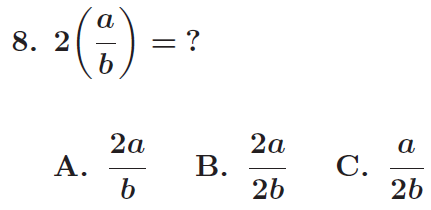 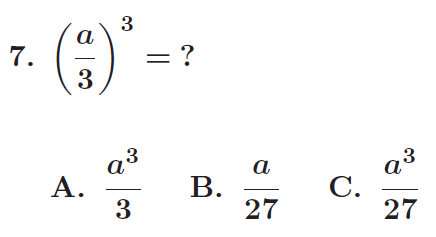 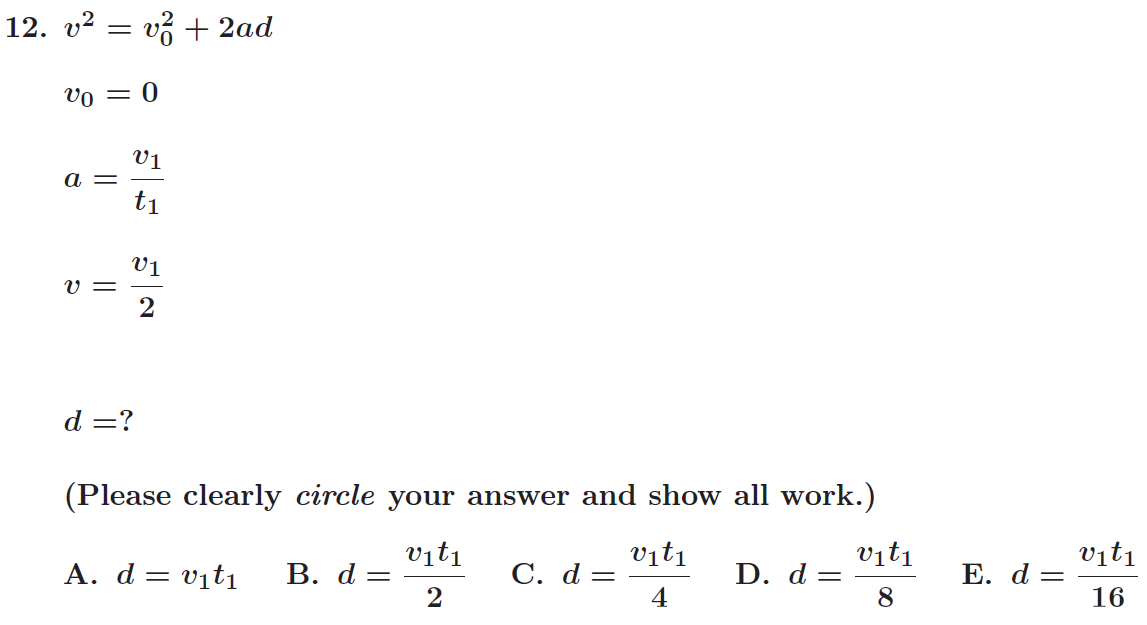 Item 11
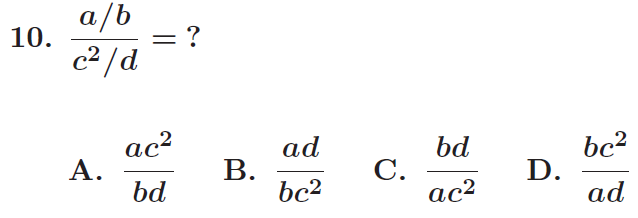 Error “type”
Student B
Student A
Students A & B
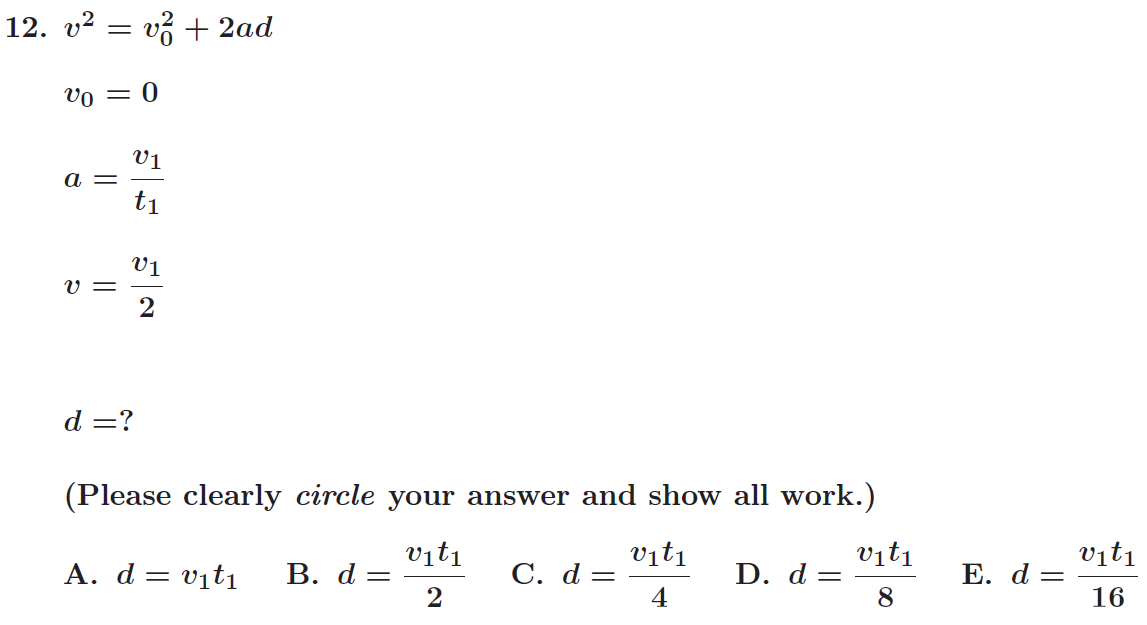 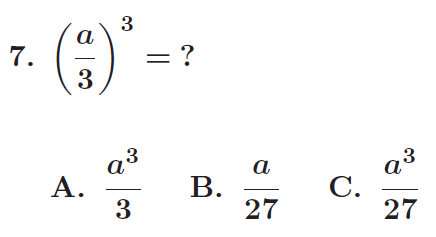 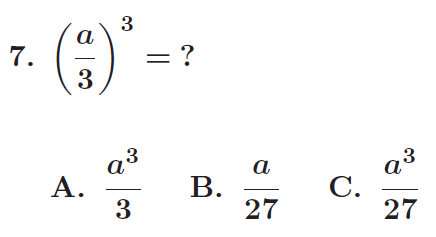 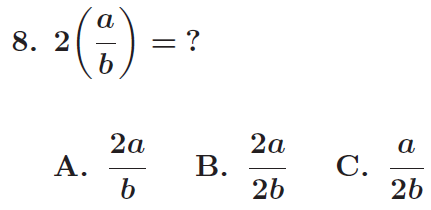 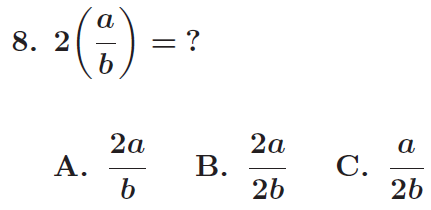 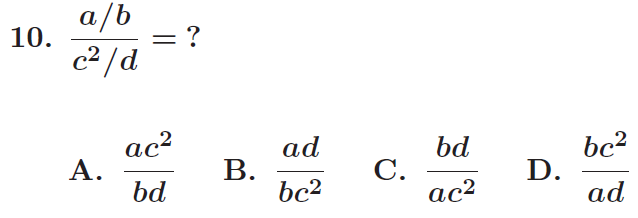 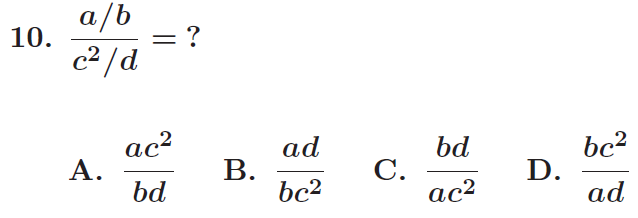 Incorrect response
“non-
operational”
error
“Operational”
error
% Operational error as a predictor
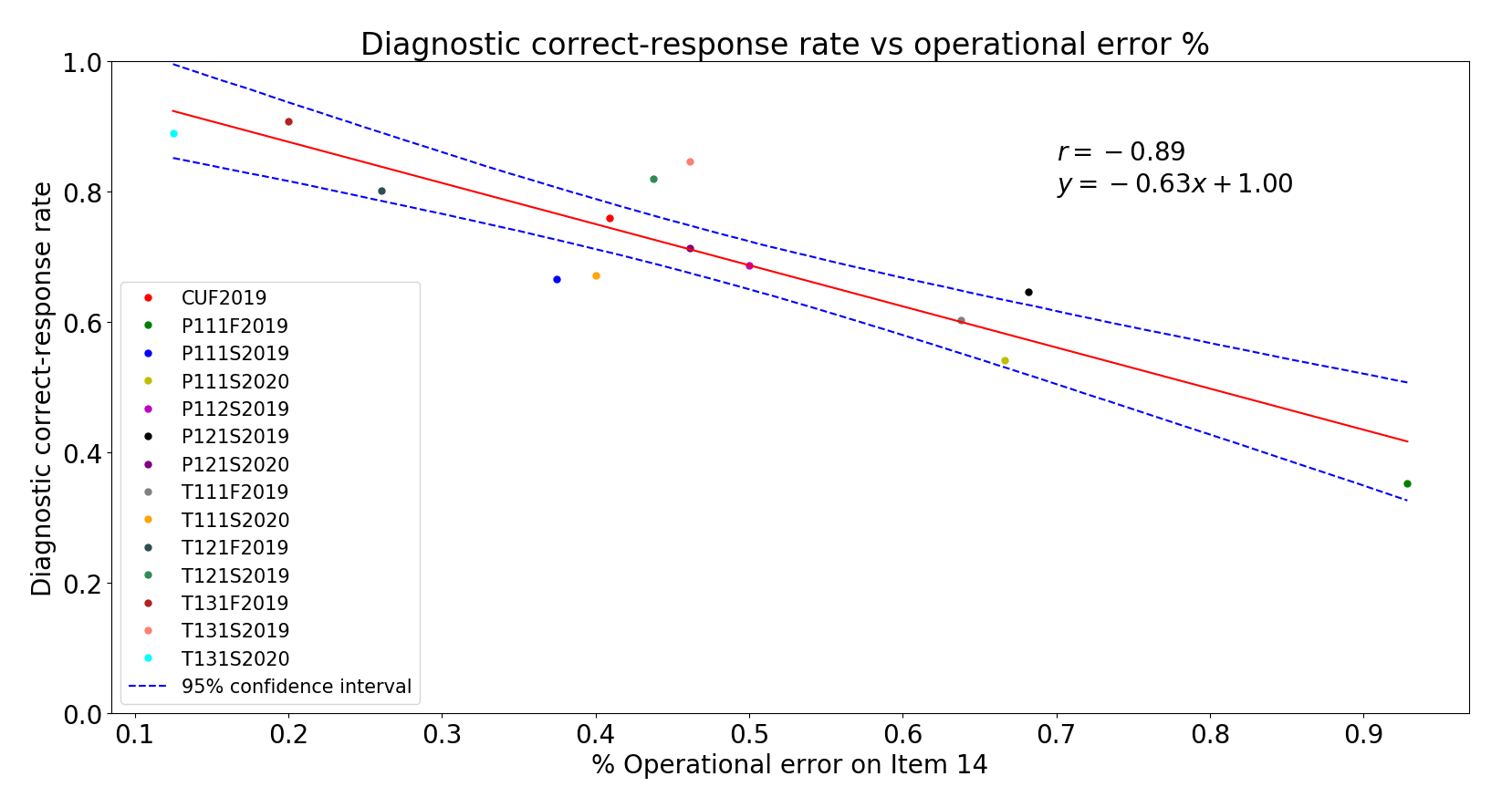 Predicting course performance summary
We find that course correct-response rates on the entire diagnostic are highly predictable 
We can predict diagnostic correct-response rate by simply examining the course correct-response rate on a single item
The best predictor items are generally “symbolic” type problems 
Recall, this is true for courses varying in academic term, course level, university, and campus
Individual student correlations
Student diagnostic score
Individual student
Single item CRR
Student correlations on the same items
Item 18
Item 1
Item 7
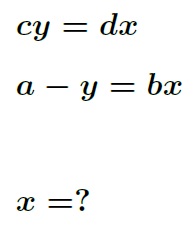 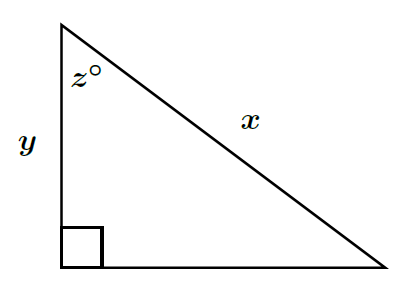 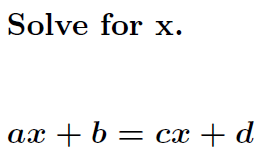 Student distribution on item 7
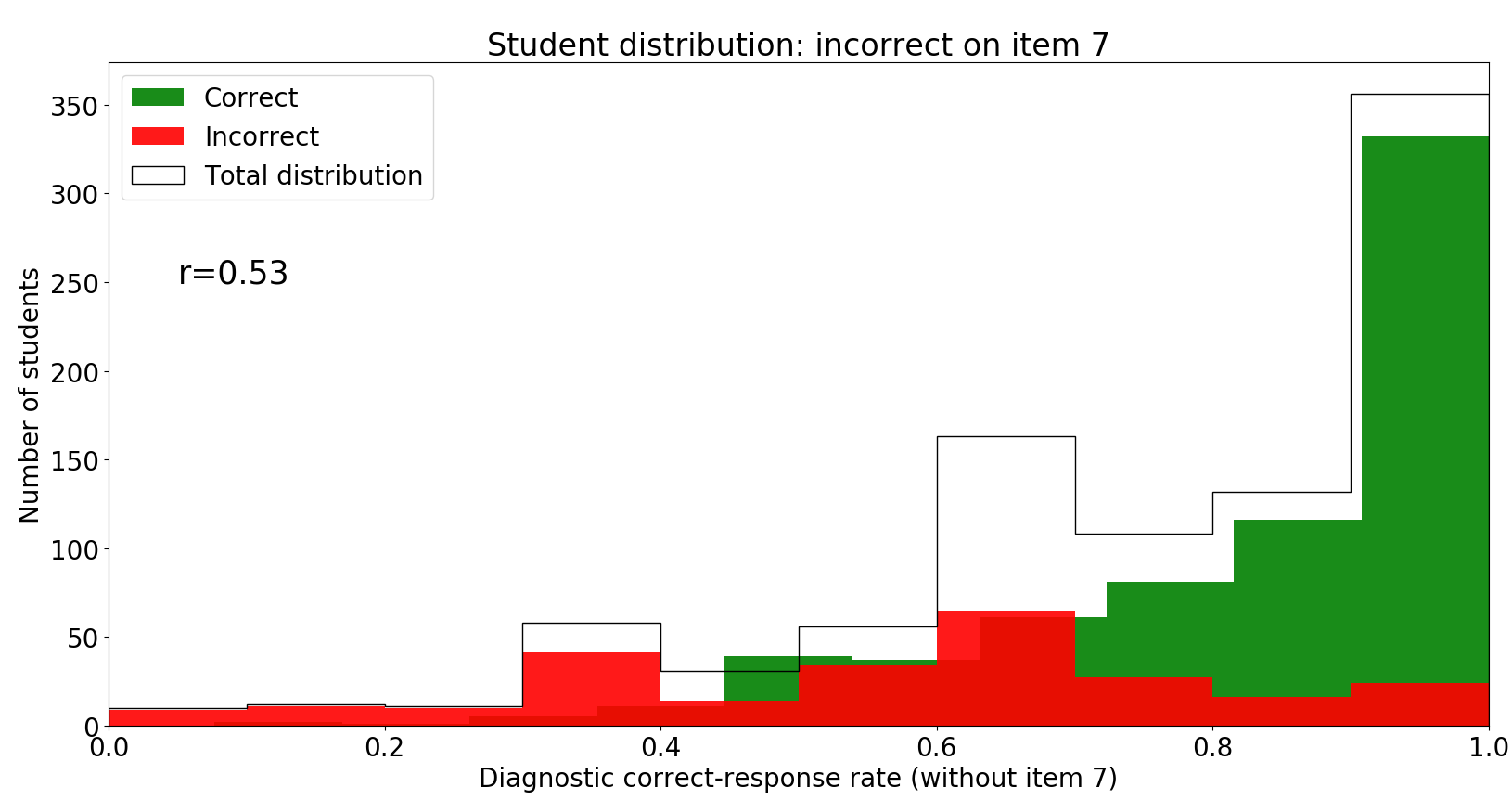 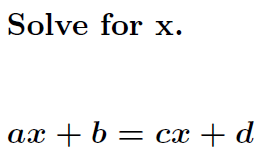 Student correlations with error type
Student diagnostic score
Individual student
Single item error type
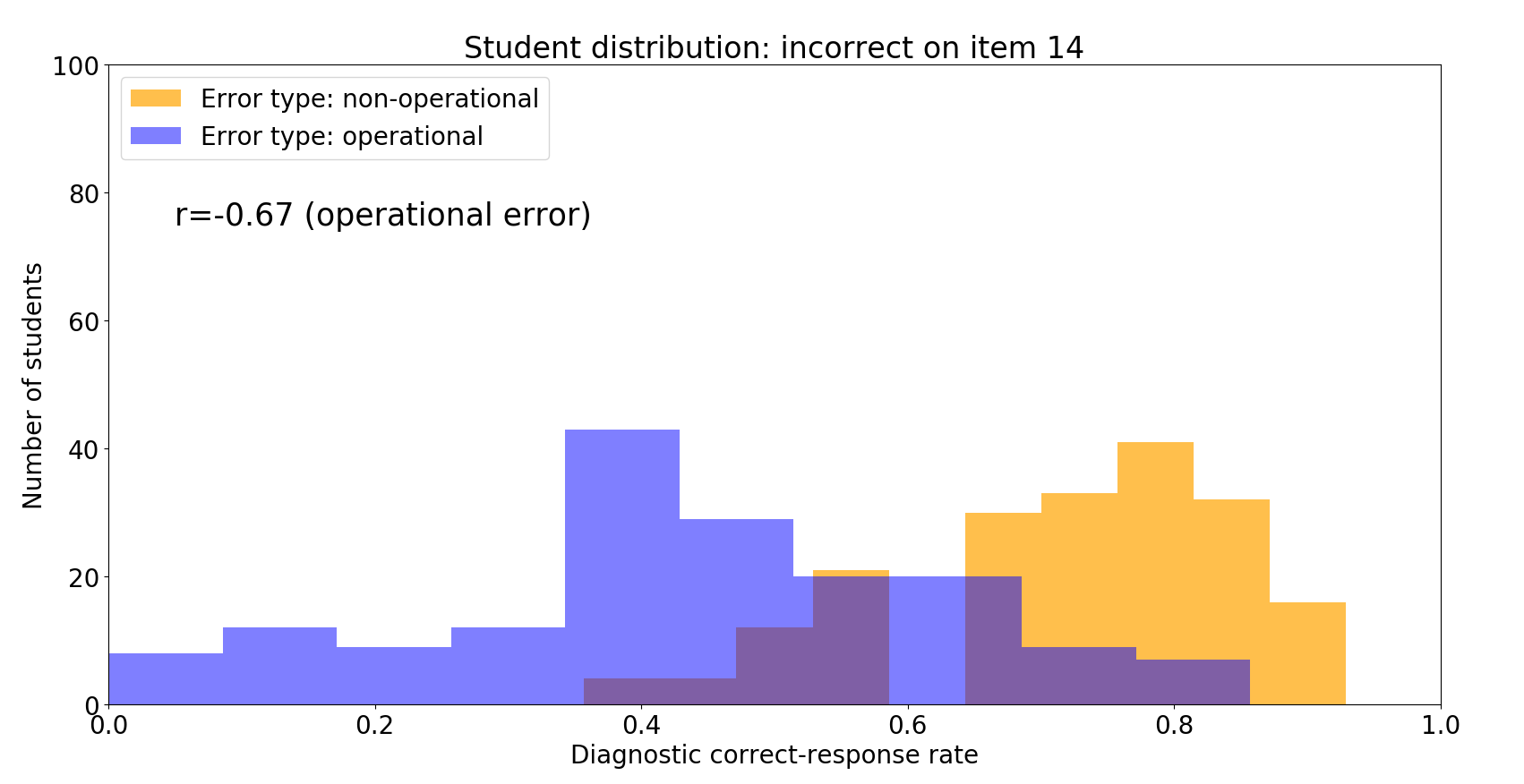 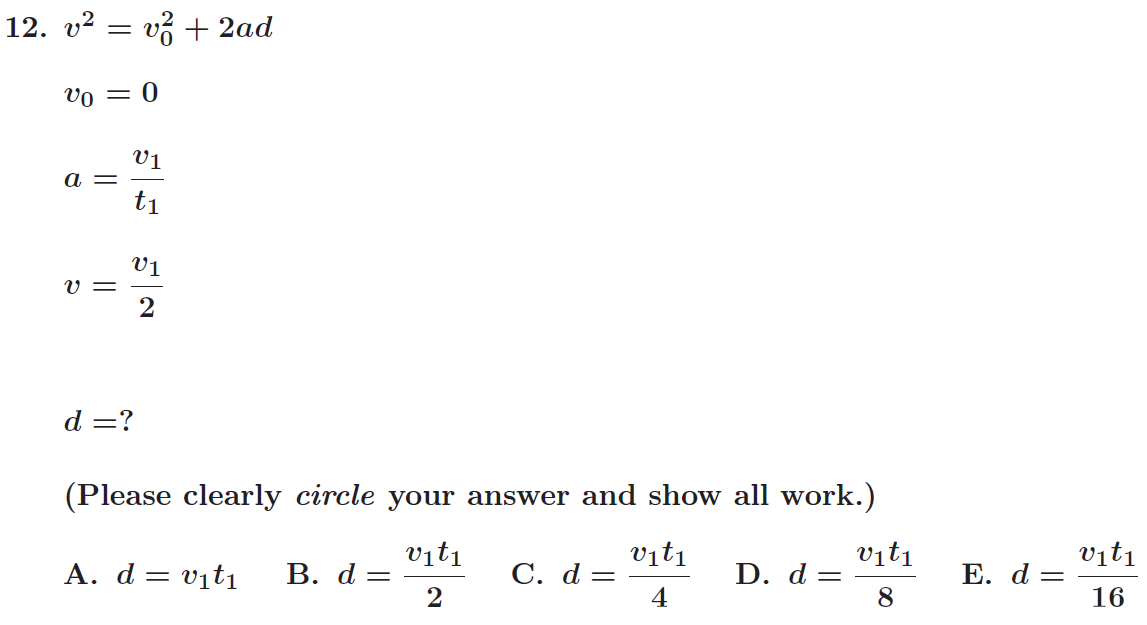 Summary
Course diagnostic performance can be accurately predicted independent of course level, campus, and academic term
Student diagnostic performance is less predictable, but high correlations are observed
This strong predictability and correlation amongst diverse student samples, along with high correlations between items, shows that students’ lack of understanding in math seems to represent itself in various mathematics topics to a similar degree